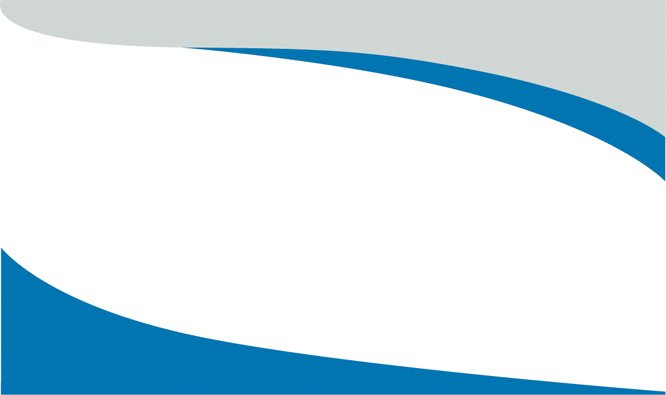 17. 9. 2020
DIECÉZNA ŠKOLA VIERY III
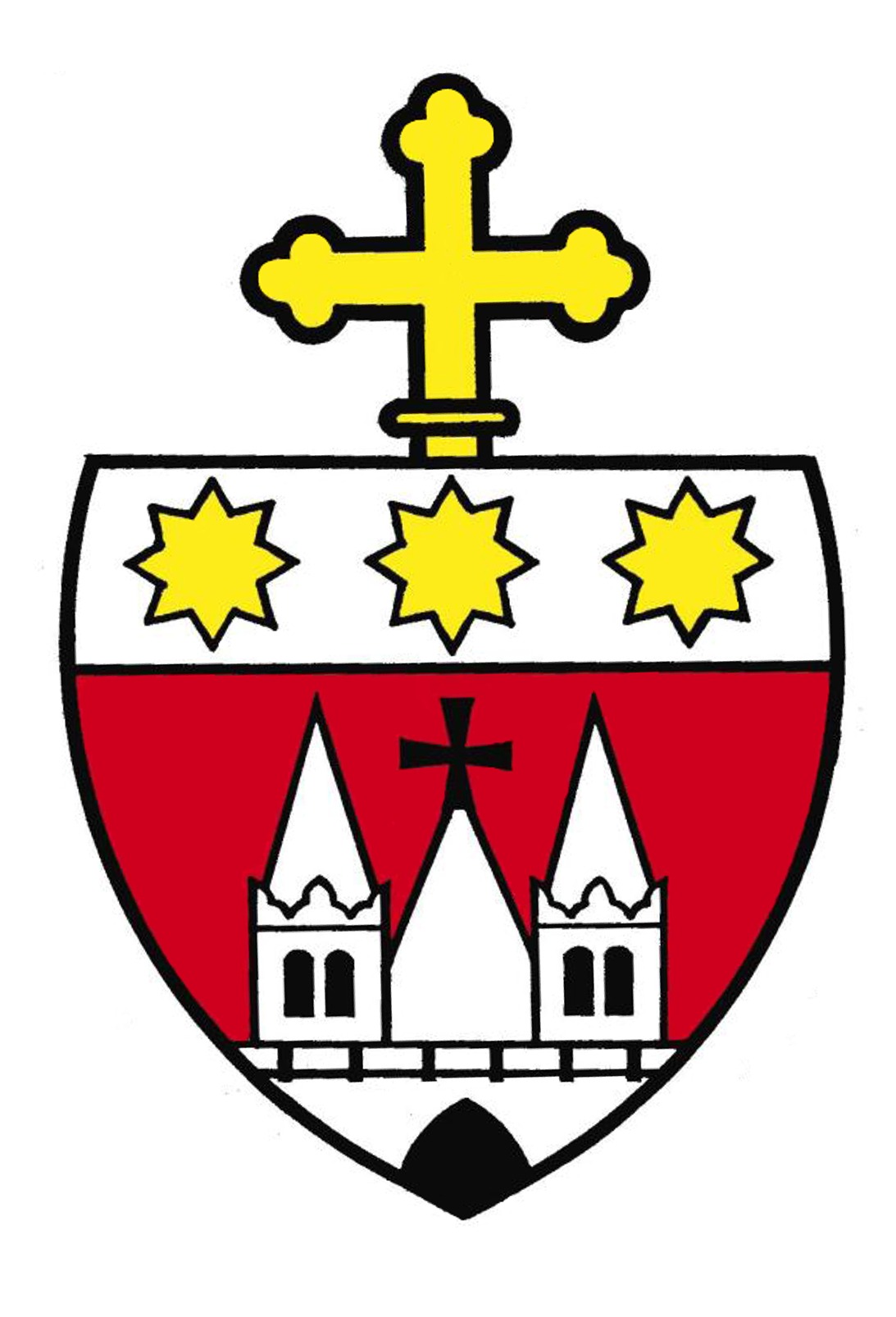 1. TÉMA
Viera ako odpoveď človeka Bohu
Tému spracoval: ThLic. František Fudaly, PhD.
17. 9. 2020
Sväté písmo o viere:
Viera je základom toho, v čo dúfame, dôkazom toho, čo nevidíme. Ňou si predkovia získali dobré svedectvo. Vierou chápeme, že Božie slovo stvárnilo svety tak, že z neviditeľného povstalo viditeľné. (Hebr 11, 1-3)
Uctievajte sväto Krista, Pána, vo svojich srdciach, stále pripravení obhájiť sa pred každým, kto vás vyzýva zdôvodniť nádej, ktorá je vo vás. (1Pt 3, 15)
Viera ako 
odpoveď človeka Bohu
17. 9. 2020
Úvod
„Viera ako odpoveď človeka Bohu“

 Čo je viera? 
Prečo veriť? 
Aký je zmysel katolíckej viery?
Vovedenie do problematiky viery 
Načrtnutie úlohy nadprirodzenej viery v živote kresťana.
Viera ako 
odpoveď človeka Bohu
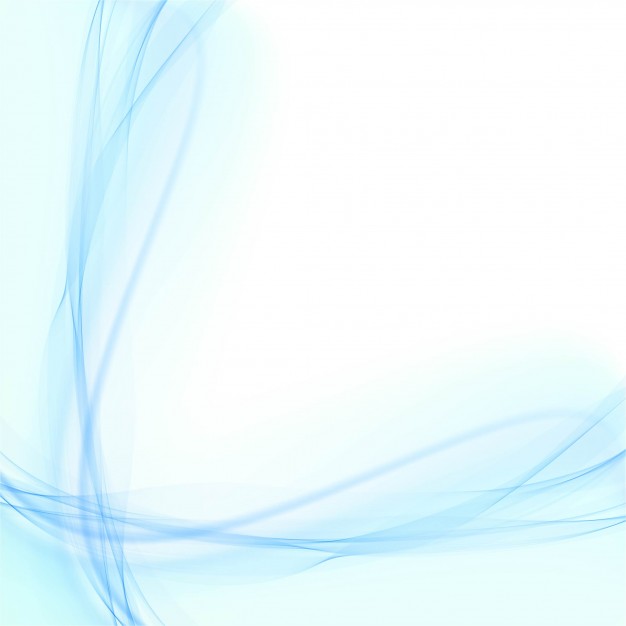 17. 9. 2020
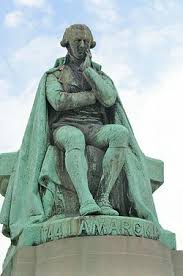 1. Hľadanie odpovedí
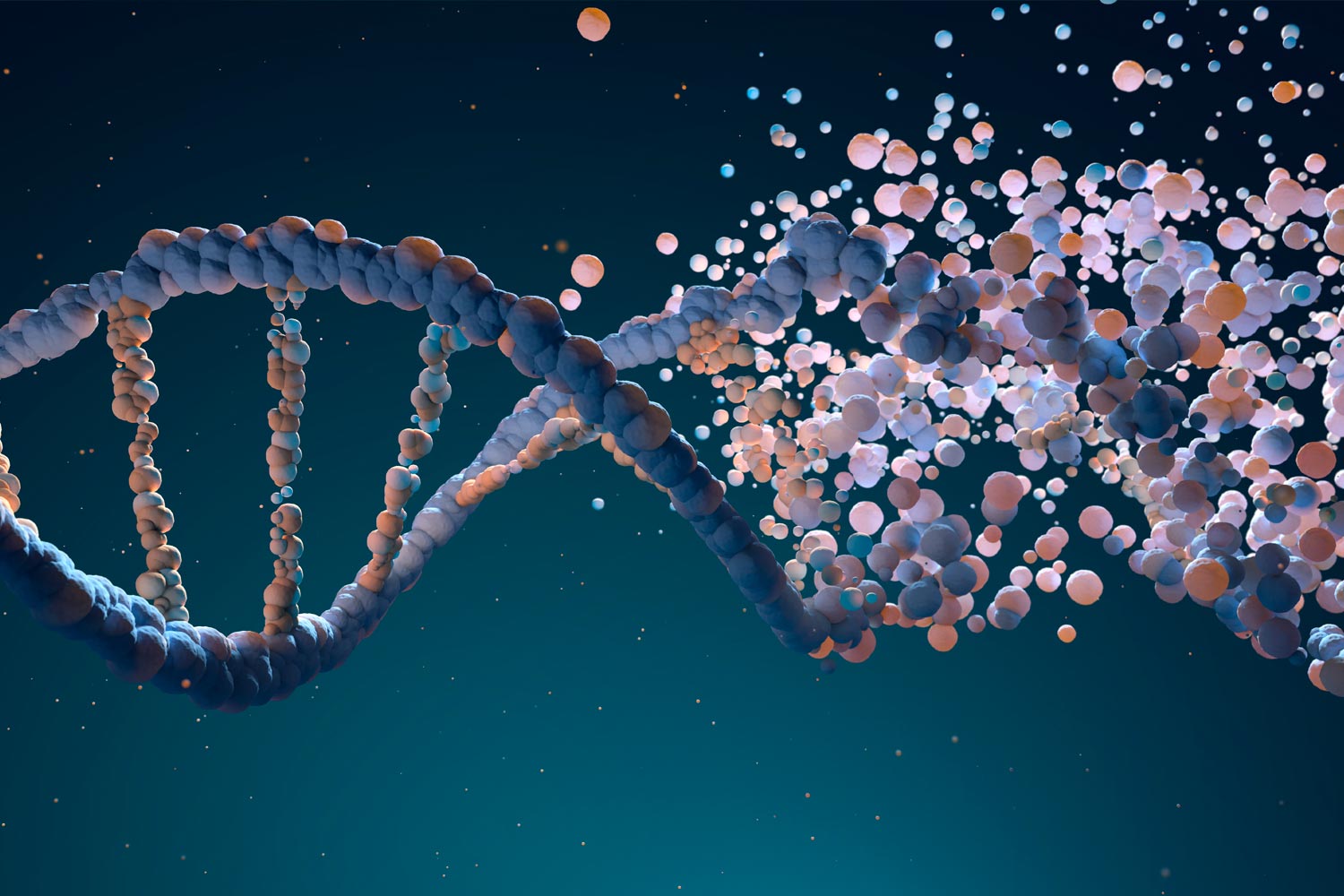 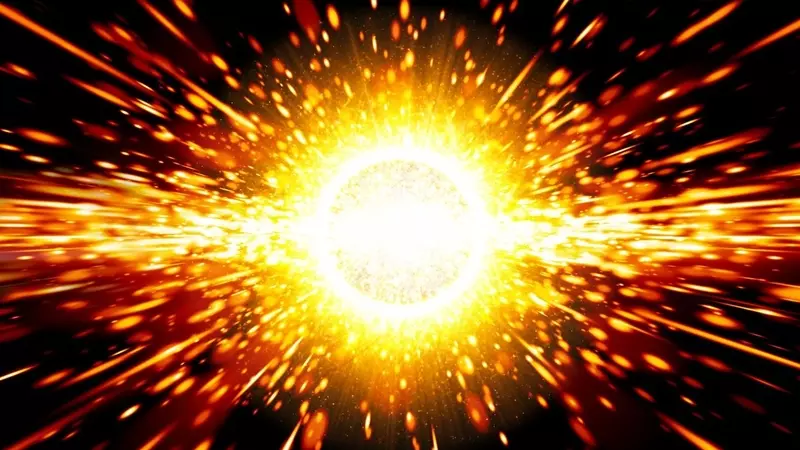 „Odkiaľ som? 
		Prečo som na svete? 
				Aký má môj život zmysel? “
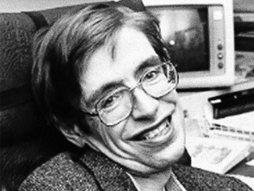 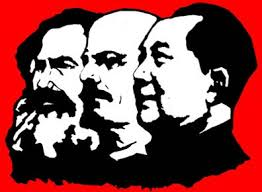 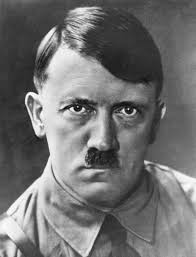 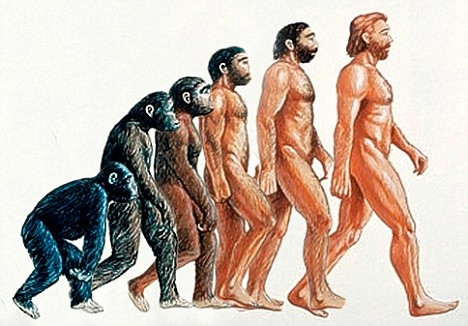 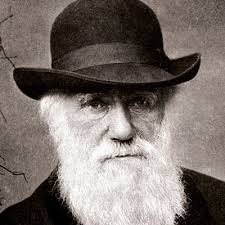 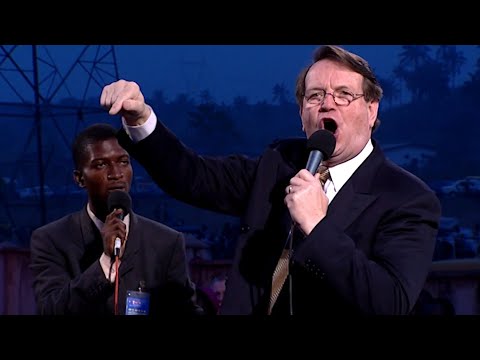 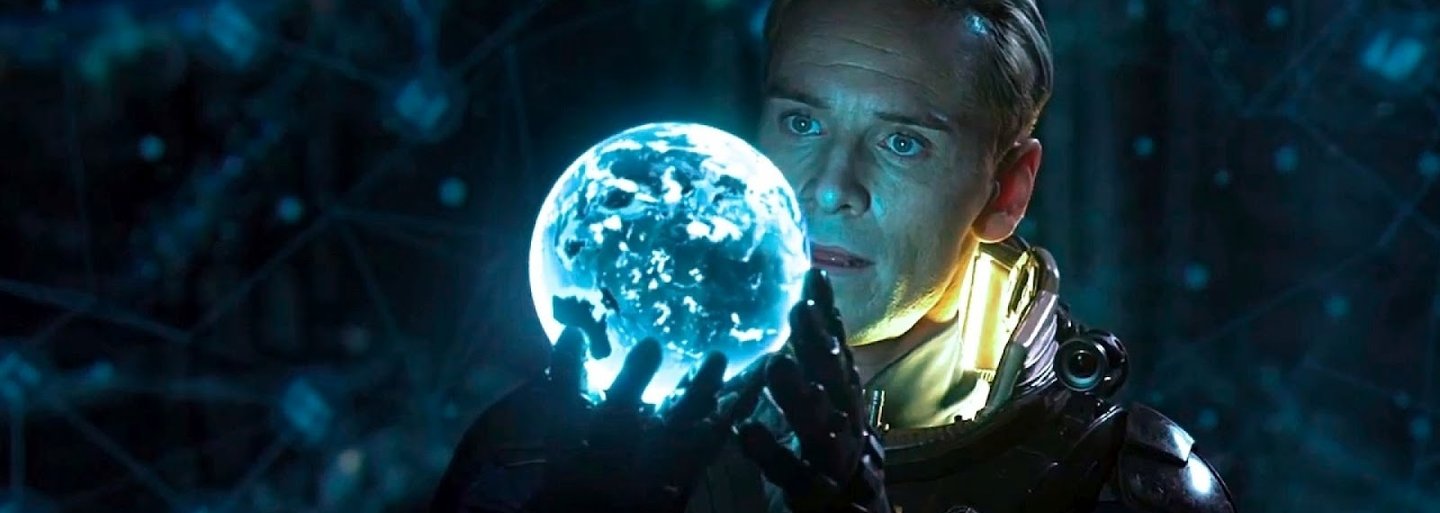 Viera ako 
odpoveď človeka Bohu
?
?
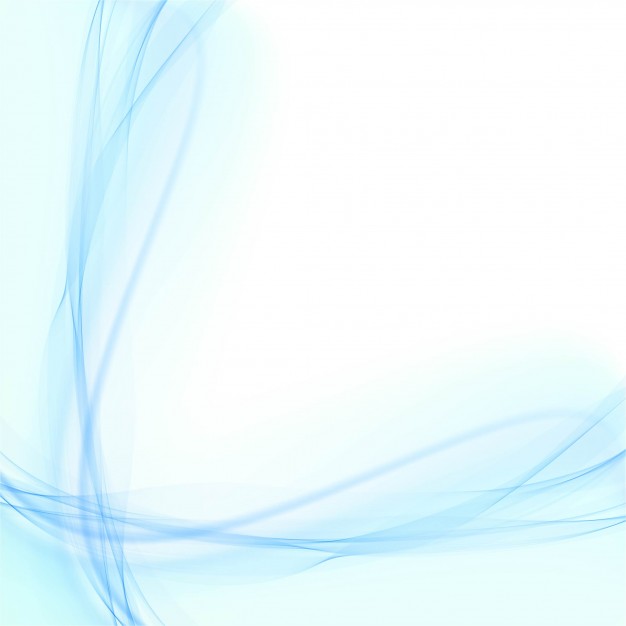 ?
17. 9. 2020
Európan    a    indián
?
?
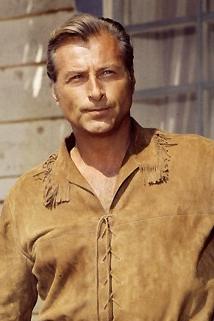 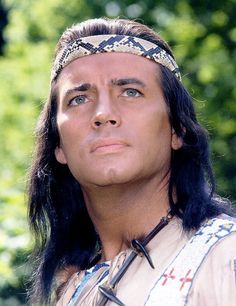 ?
?
?
?
Viera ako 
odpoveď človeka Bohu
?
17. 9. 2020
2.1 Prirodzená viera
Ak je človek presvedčený o nejakej skutočnosti, ktorú zatiaľ nevie dokázať, ale skôr, či neskôr si ju tu na zemi bude môcť overiť, hovoríme tomu, že má 
prirodzenú - ľudskú vieru.

	Takouto vierou 
	sme napríklad 
	ako deti verili, 
	že v Austrálii žijú :
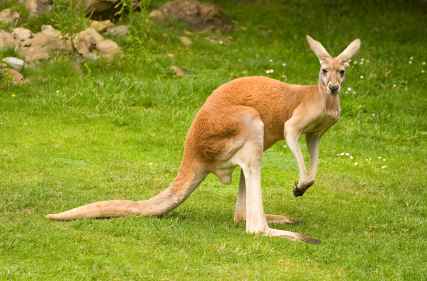 Viera ako 
odpoveď človeka Bohu
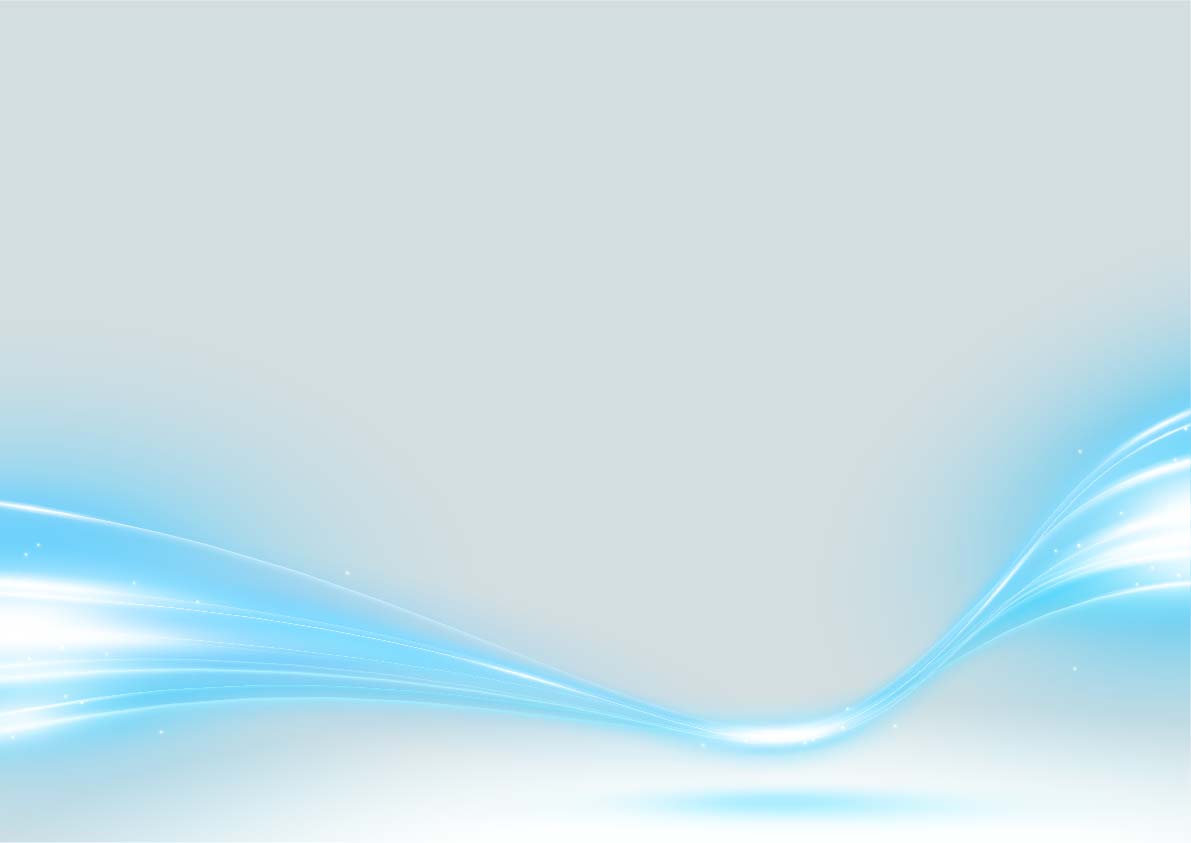 2. Úloha prirodzenej viery
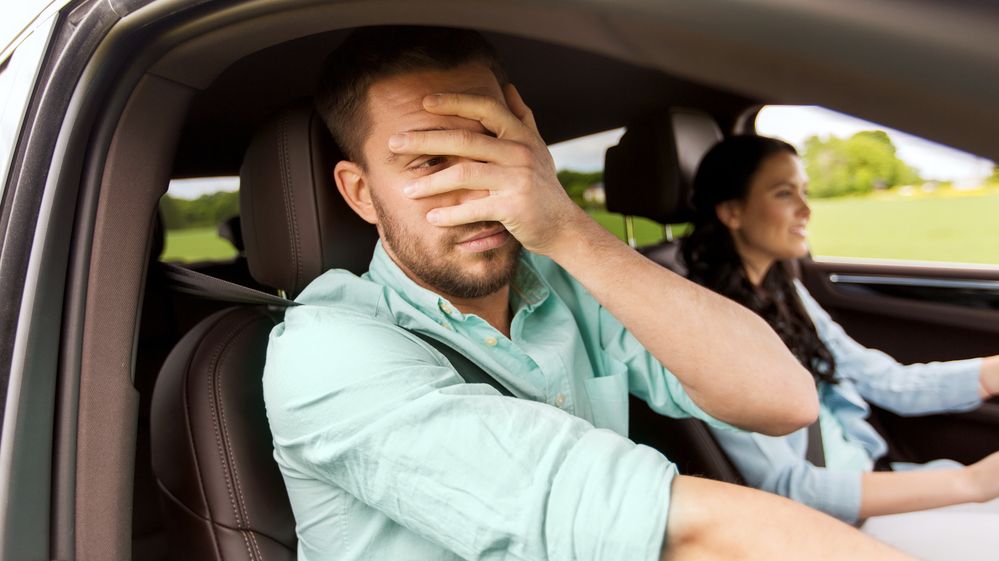 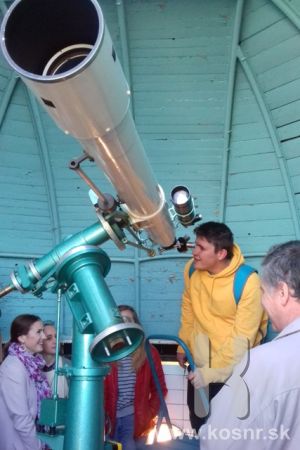 Verím...
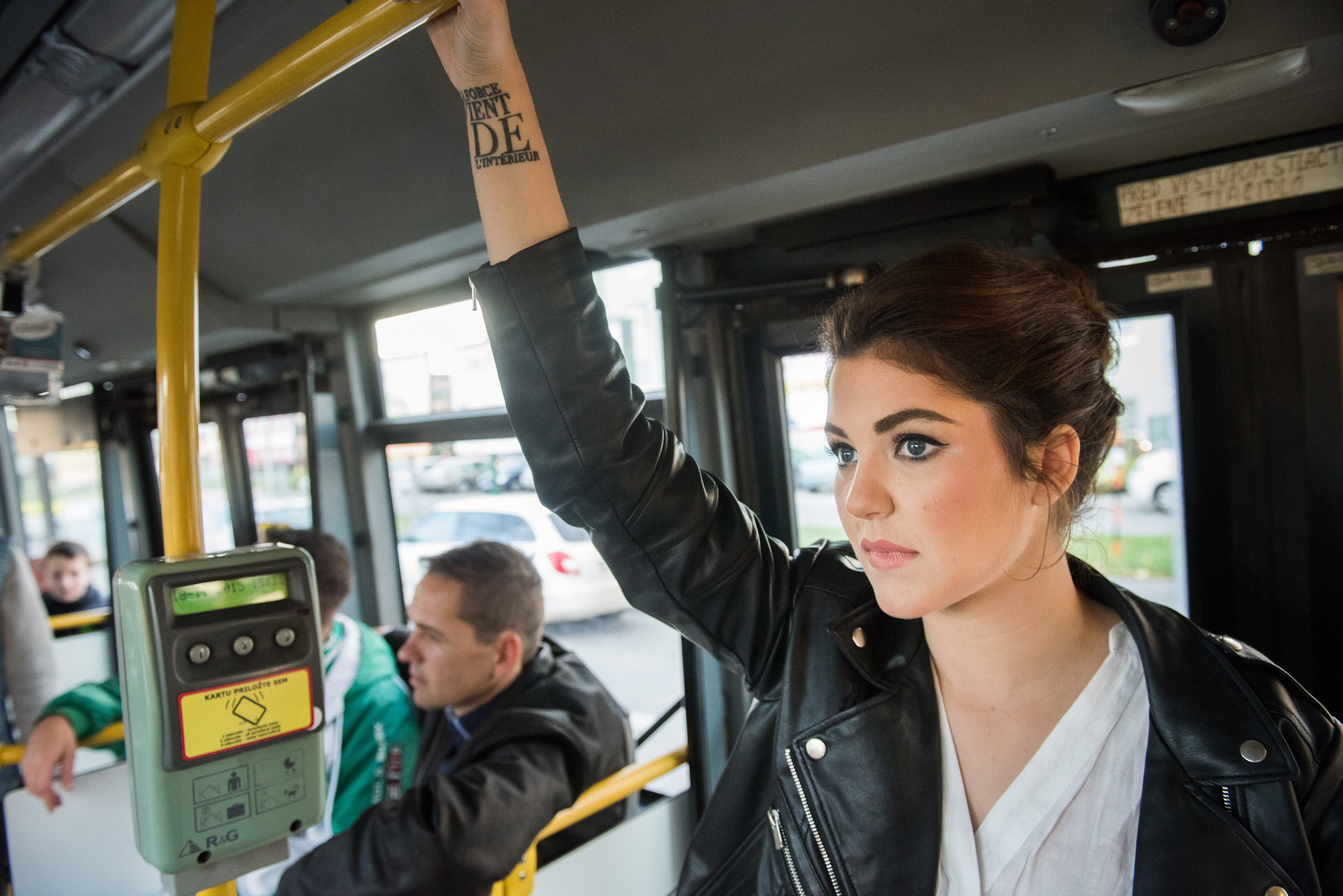 Dôverujem...
Dúfam...
Myslím si...
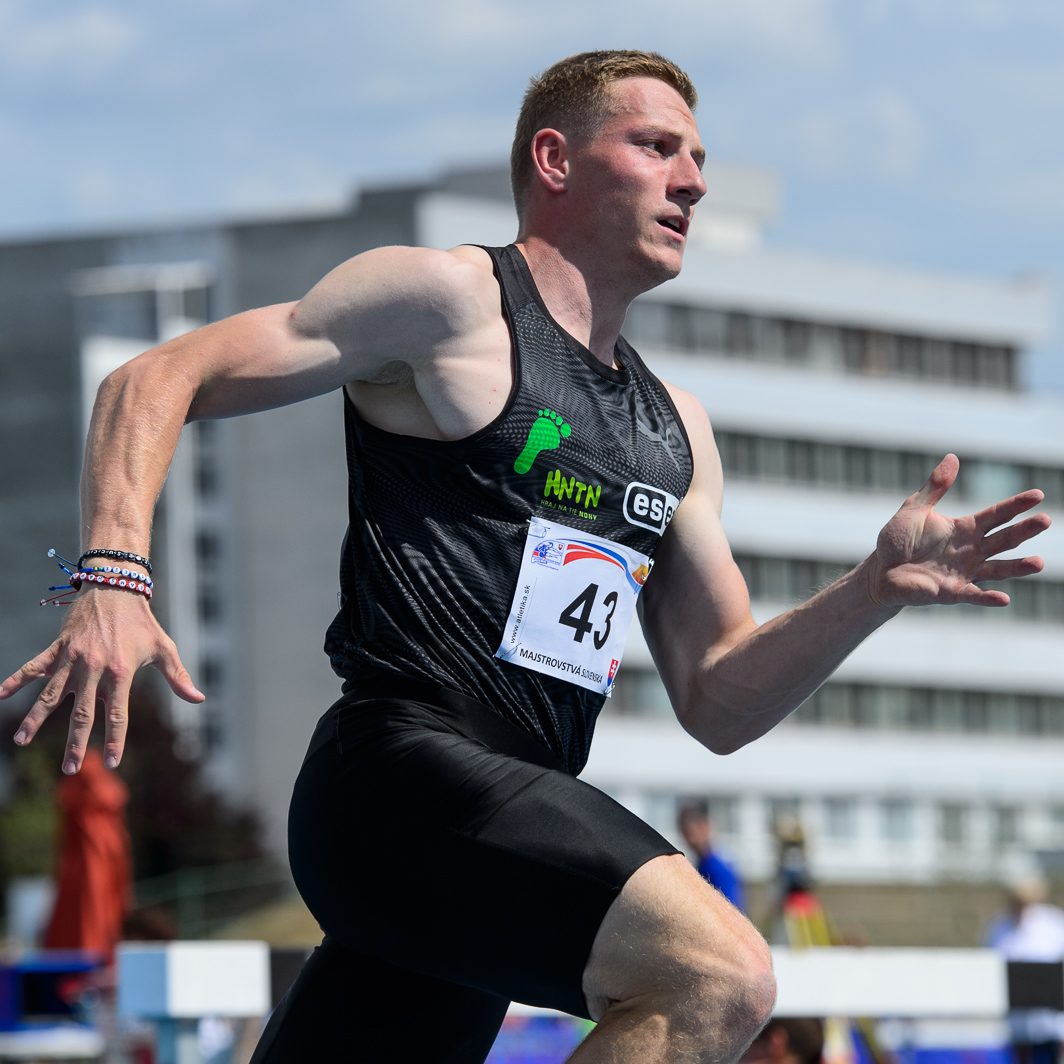 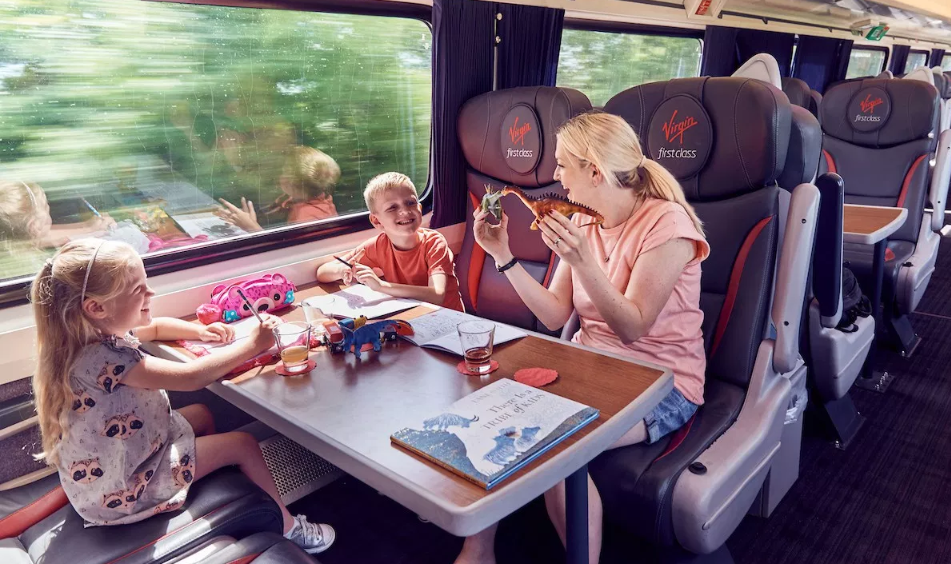 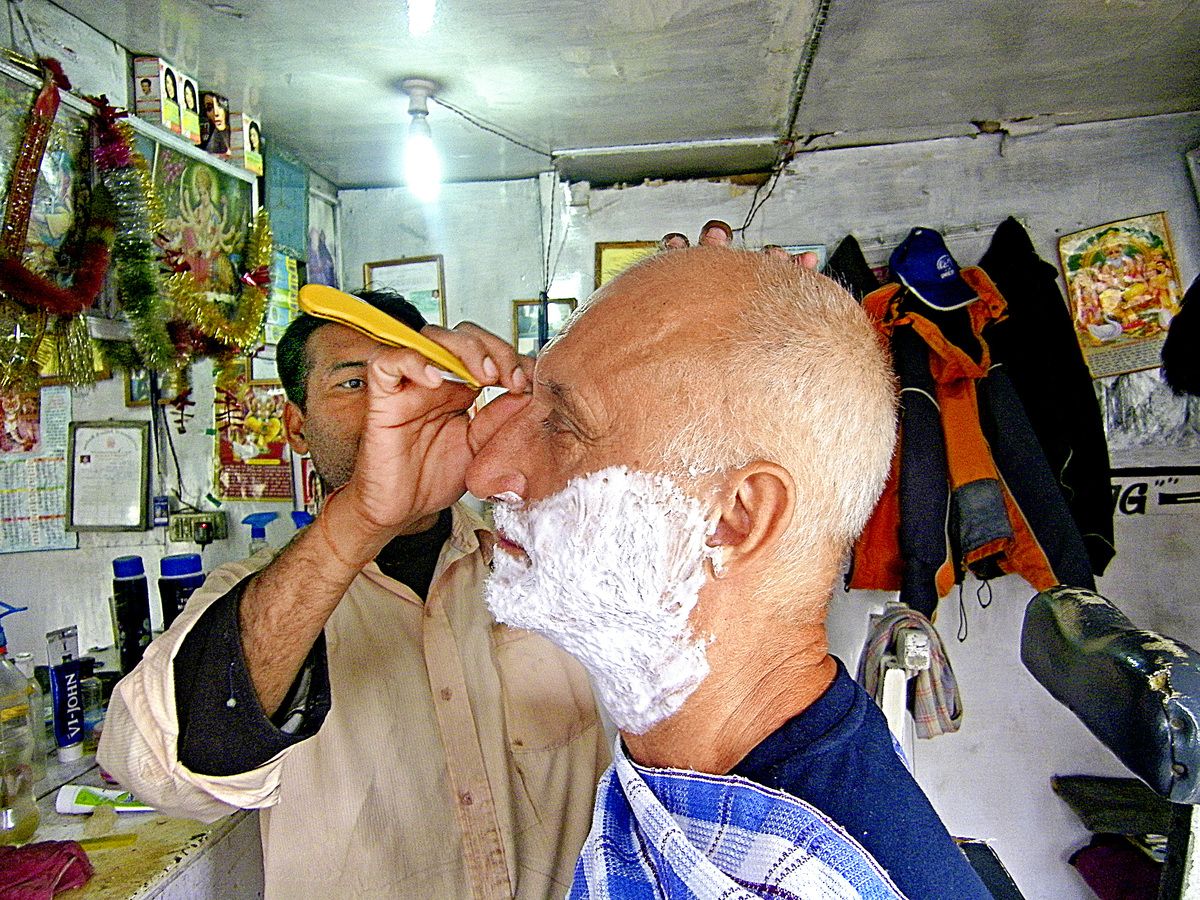 Mám nádej...
Som presvedčený...
17. 9. 2020
2.2 Nadprirodzená viera
Sväté písmo nás učí o: 
existencii jediného Boha v troch božských osobách,
o pravde ohľadom večného života, 
o nebi, 
o pekle, 
o Božom synovi 
			Ježišovi Kristovi...
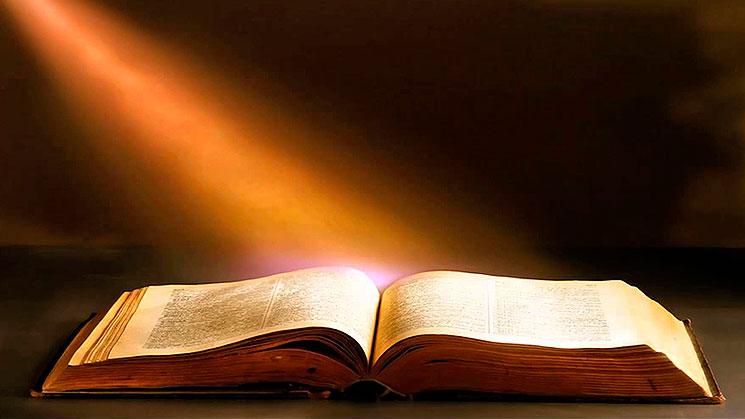 Viera ako 
odpoveď človeka Bohu
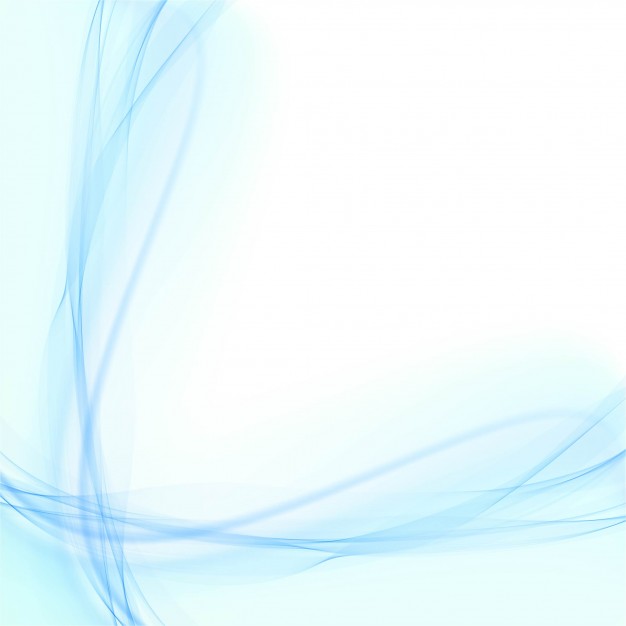 17. 9. 2020
2.2 Nadprirodzená viera
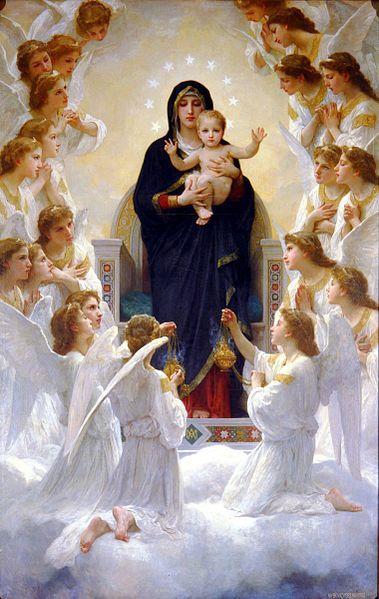 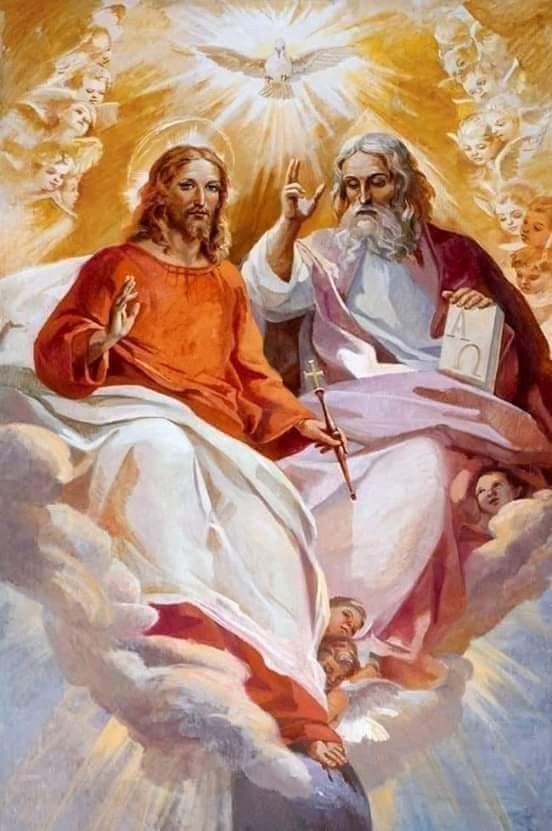 Ak niekto verí v nadprirodzené, Bohom zjavené  pravdy, ktoré sa tu na zemi nedajú prirodzeným spôsobom overiť, ten verí 

nadprirodzenou vierou.
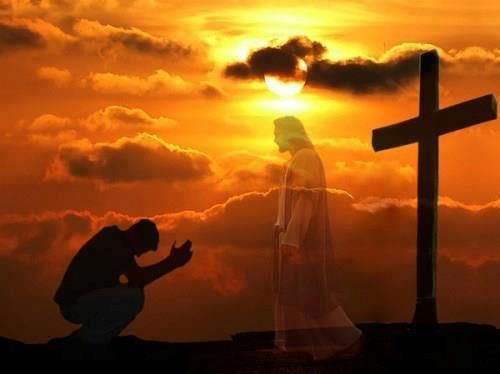 Viera ako 
odpoveď človeka Bohu
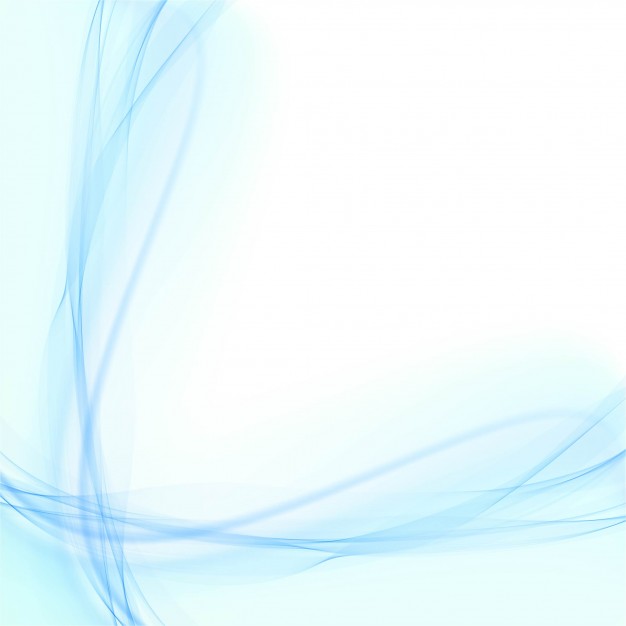 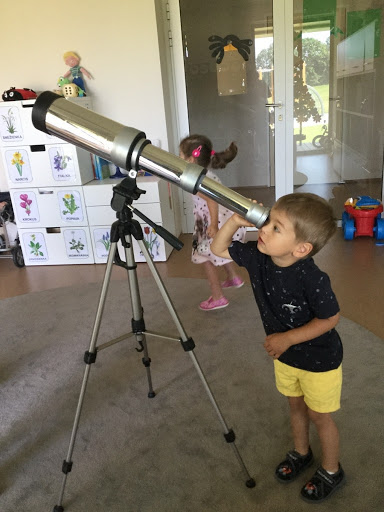 Nadprirodzenou alebo náboženskou vierou veríme v skutočnosti, ktoré nám zjavil Boh a ktoré si budeme môcť celkom overiť až po smrti.
17. 9. 2020
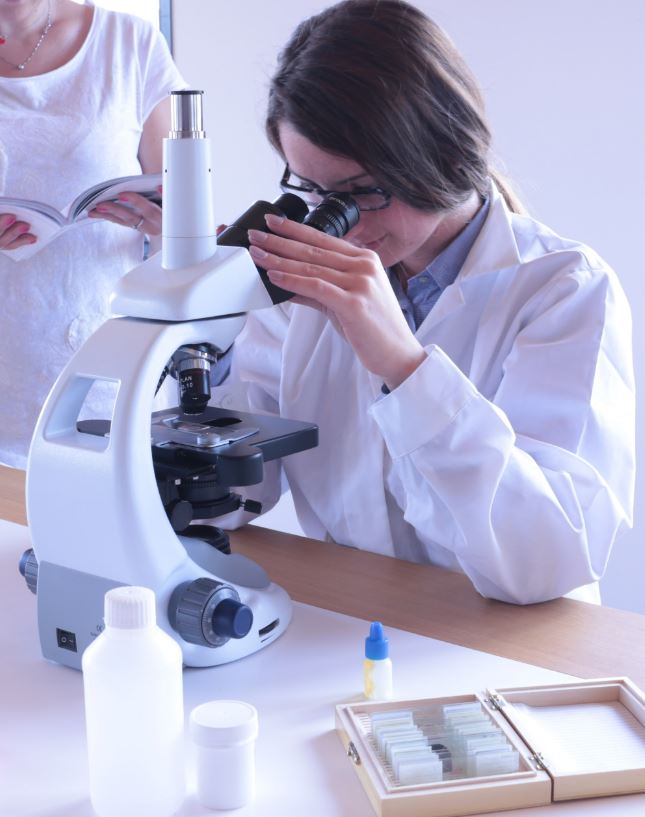 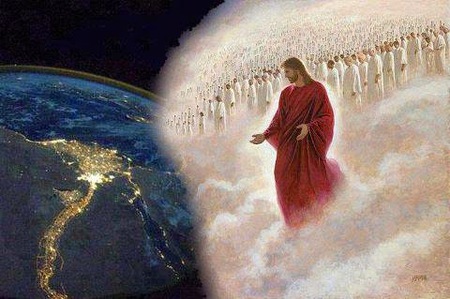 Prirodzenou vierou teda veríme v skutočnosti, ktoré sa dajú overiť počas života tu na zemi
Viera ako 
odpoveď človeka Bohu
17. 9. 2020
3. Nadprirodzený svet
Vynikajúcou knihou, ktorá sa do hĺbky zaoberá tým, čo nám Boh zjavil vo Svätom písme je Katechizmus katolíckej cirkvi 
(z roku 1998).
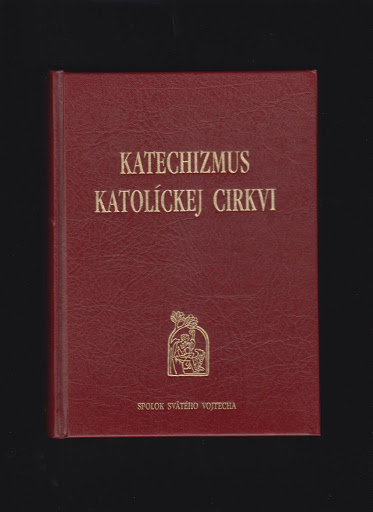 Je v ňom zhrnutá a zrozumiteľným spôsobom vyjadrená viera Katolíckej Cirkvi v pravdy zjavené vo Svätom písme tak, ako v ne verili Ježišovi apoštoli a ako nám ich oni odovzdali prostredníctvom svojich nástupcov: 
apoštolských otcov, cirkevných otcov a učiteľov Cirkvi, ako aj koncilových otcov...
Viera ako 
odpoveď človeka Bohu
17. 9. 2020
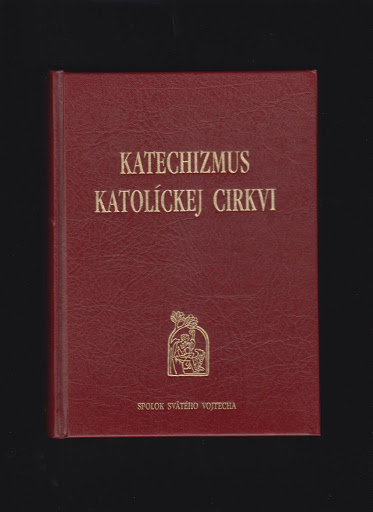 3. Nadprirodzený svet
V Katechizme katolíckej cirkvi je nadprirodzená viera definovaná ako: 

„odpoveď človeka Bohu, ktorý sa mu zjavuje a dáva a súčasne mu prináša prehojné svetlo pri hľadaní posledného zmyslu jeho života.“ (KKC 26)
Viera ako 
odpoveď človeka Bohu
17. 9. 2020
3. Pôvod nadprirodzenej viery
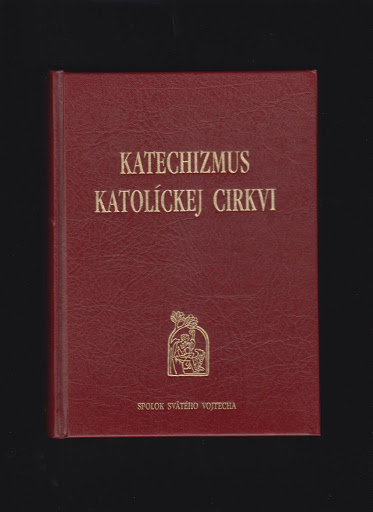 Táto nadprirodzená viera sa v človeku nerodí sama od seba, ani v ňom nevzniká prirodzenou cestou. 
Je to veľký Boží dar, 
ktorý do duše človeka vlieva sám Boh.
„Veď to Boh pôsobí vo vás, že aj chcete, aj konáte, čo sa jemu páči.“ (Flp  2, 13; Porov. KKC 153)
Viera ako 
odpoveď človeka Bohu
17. 9. 2020
3. Pôvod nadprirodzenej viery
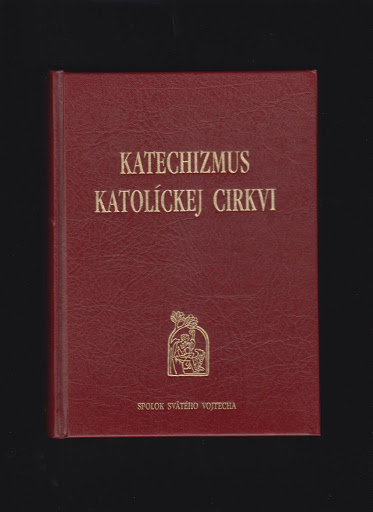 Nadprirodzená viera
 Nerodí sa v človeku prirodzeným spôsobom
 Nie je automatickou odpoveďou na Božie oslovenie
Živá, nadprirodzená viera sa v človeku zrodí len vtedy, ak sa v ňom Božie zjavenie stretne so slobodným súhlasom a s ochotou prijať všetko, čo Boh o sebe zjavuje.
	Je dobré a správne, bezvýhradne veriť tomu, ktorý 	nás stvoril a ktorý všetkému stvoreniu dáva zmysel 	i posledný cieľ.									(Porov. KKC 150)
Viera ako 
odpoveď človeka Bohu
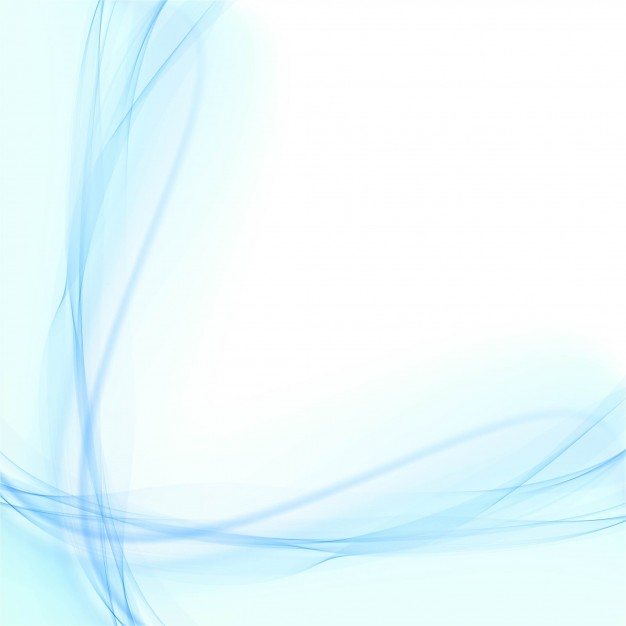 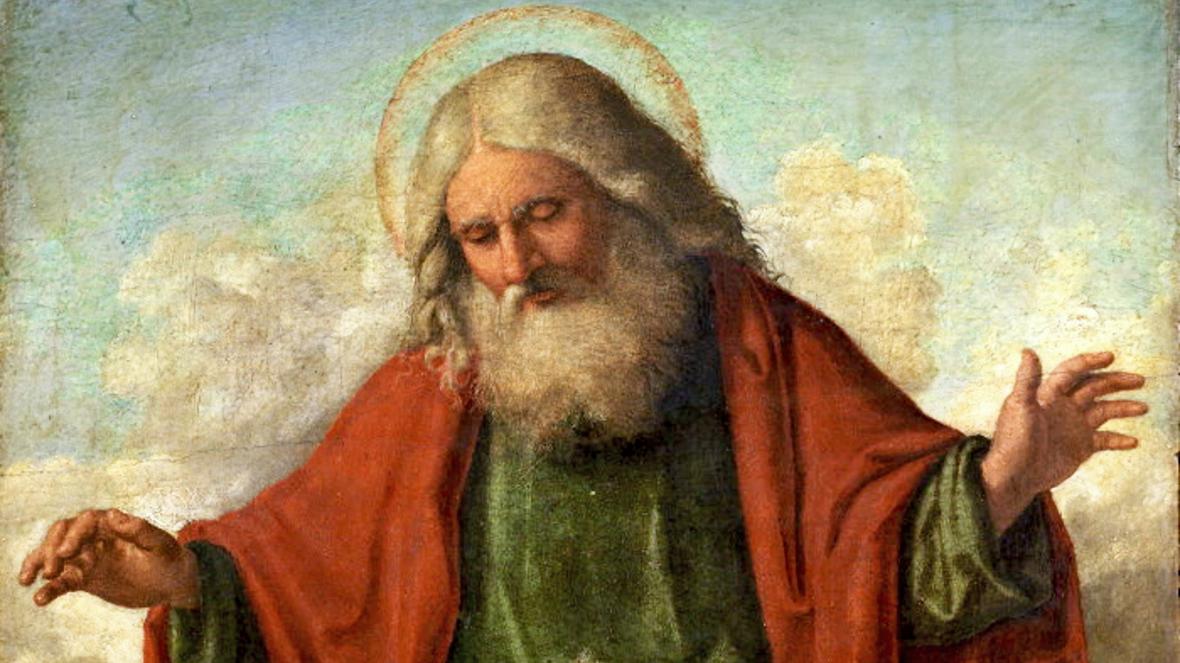 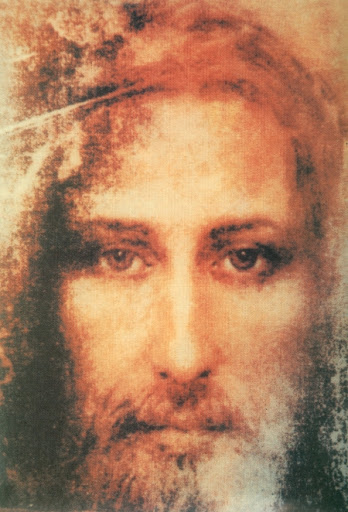 ,,Ja nič, - to ona, žena, ktorú si mi dal..., ona ma naviedla...“
(Porov. Gn 3, 12)
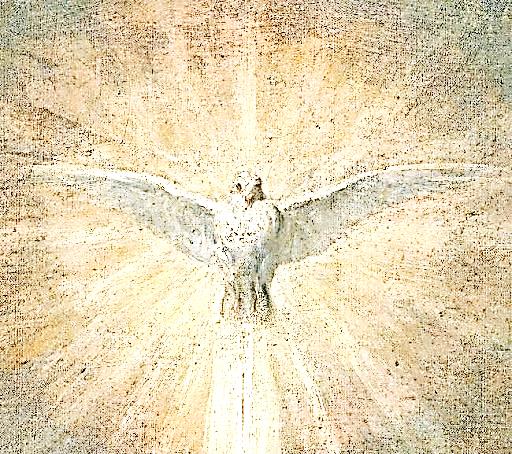 „... nie moja, ale tvoja vôľa nech sa stane!“
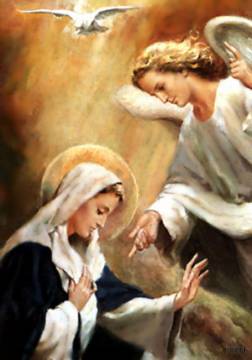 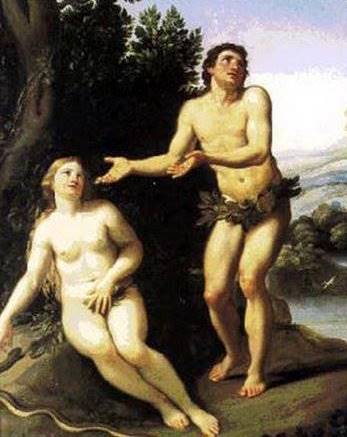 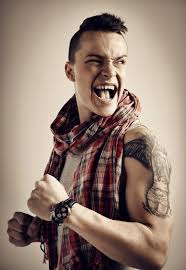 ,,Neviem... Či som ja strážca svojho brata?“ (Gn 4, 9)
,,Nech sa mi stane...“
17. 9. 2020
4. Podstata a zmysel nadprirodzenej viery
Podstatou nadprirodzenej viery je:
Vnútorné presvedčenie, že Boh je dobrý a že nám chce dobre. 
Zmyslom viery je: 
dosiahnutie života v Božom Kráľovstve, 
   pre ktorý nás Boh od počiatku stvoril.
Ako náhle prestaneme veriť že Boh je dobrý a že nám chce dobre, vstúpi do nášho života:
Neistota a strach
Hriech
Ľahostajnosť voči Bohu i voči ľuďom,  ktorá môže človeka priviesť až k strate večného života...
Viera ako 
odpoveď človeka Bohu
17. 9. 2020
5. Nadprirodzená viera zaväzuje k službe
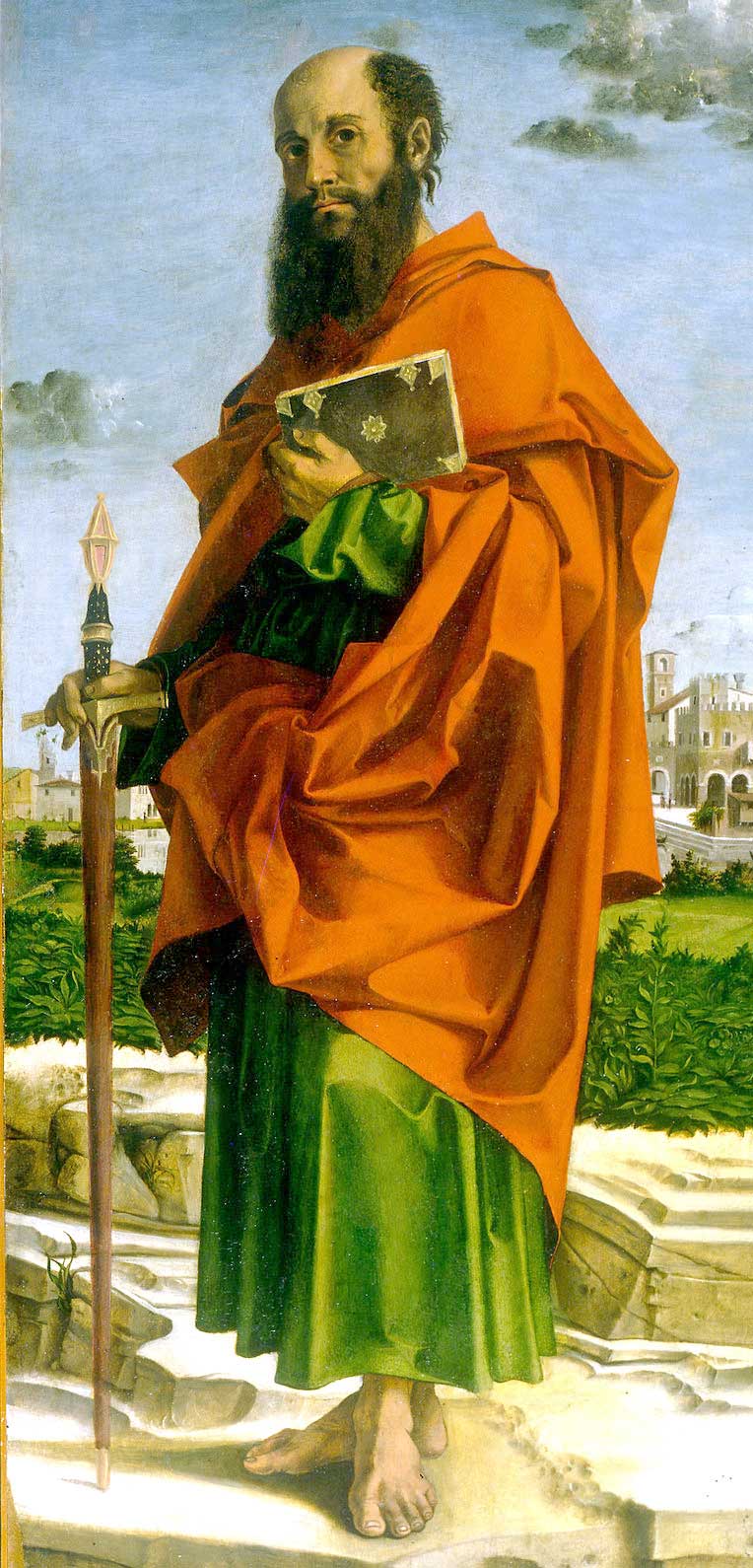 „Bratia, ak hlásam evanjelium, nemám sa čím chváliť; to je moja povinnosť a beda mi, keby som evanjelium nehlásal.“ (1Kor 9, 16)
Túto úlohu, ohlasovať Kristovo evanjelium si Sv. Pavol nestanovil sám, ani ostatní apoštoli. Ich nadšenie a služba ohlasovania sa zakladá priamo na Ježišovom príkaze, ktorý im dal tesne pred svojím nanebovstúpením: 

„Choďte teda, učte všetky národy a krstite ich v mene Otca i Syna i Ducha Svätého a naučte ich zachovávať všetko, čo som vám prikázal.“ 		(Mt 28, 19-20; porov. Mk 16, 15)
Viera ako 
odpoveď človeka Bohu
17. 9. 2020
5. Nadprirodzená viera zaväzuje k službe
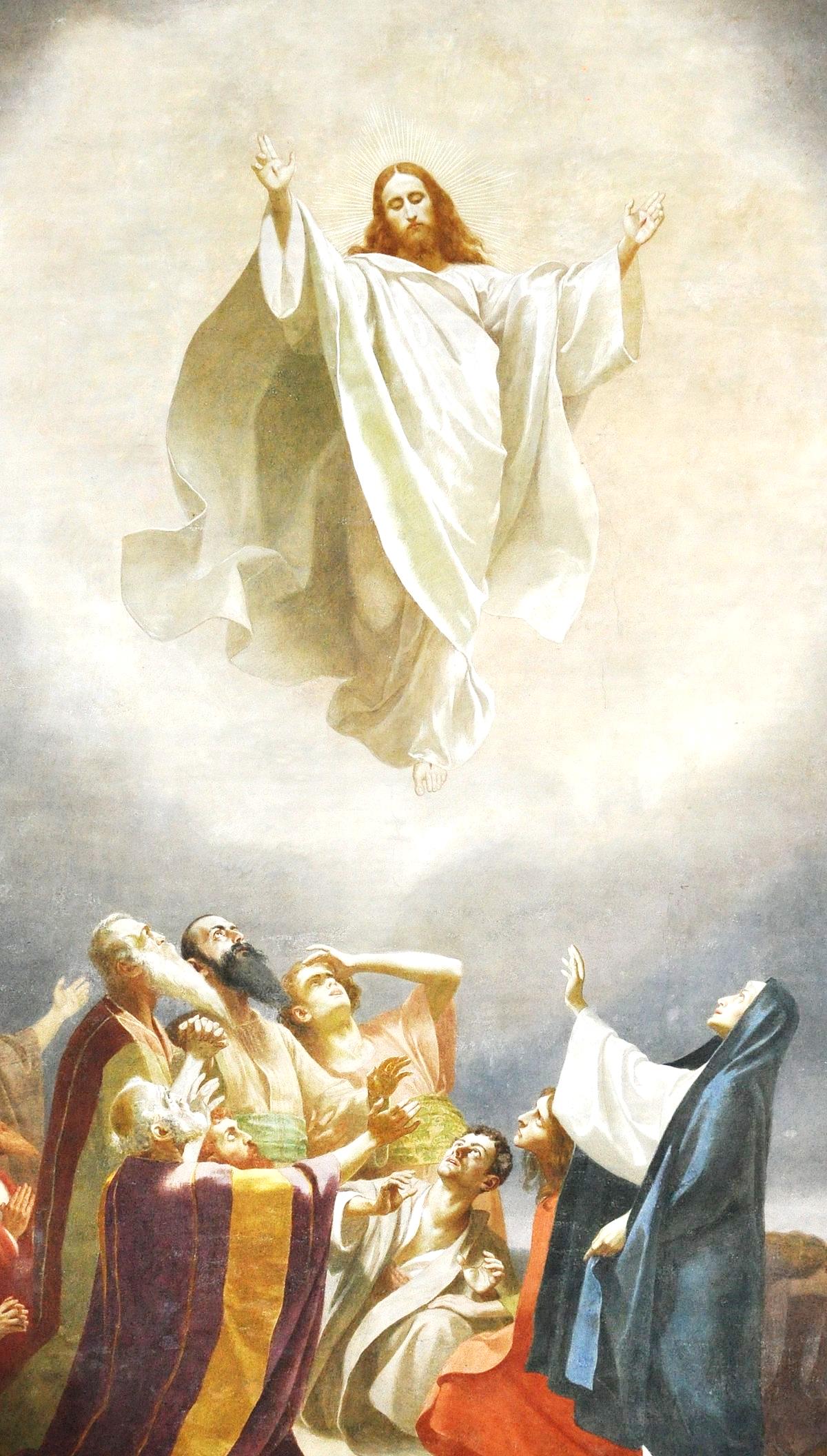 „Choďte teda, učte všetky národy ...“  (Mt 28, 19-20)
Slová, ktoré Ježiš vyslovil verejne pred nanebovstúpením, neboli adresované len malej hŕstke apoštolov, ale aj tým, ktorí skrze nich uveria. (Porov. Jn 17 20-25) 

Preto sa tento misijný rozkaz netýka len apoštolov, ale aj všetkých tých, ktorí skrze ich ohlasovanie uverili Ježišovým slovám. 
A preto každý veriaci, ktorý vďaka ohlasovaniu iných prijal od Boha nadprirodzenú vieru, má aj sám ohlasovať túto vieru ďalším ľuďom skrze slovo, no predovšetkým vlastným životom podľa viery.
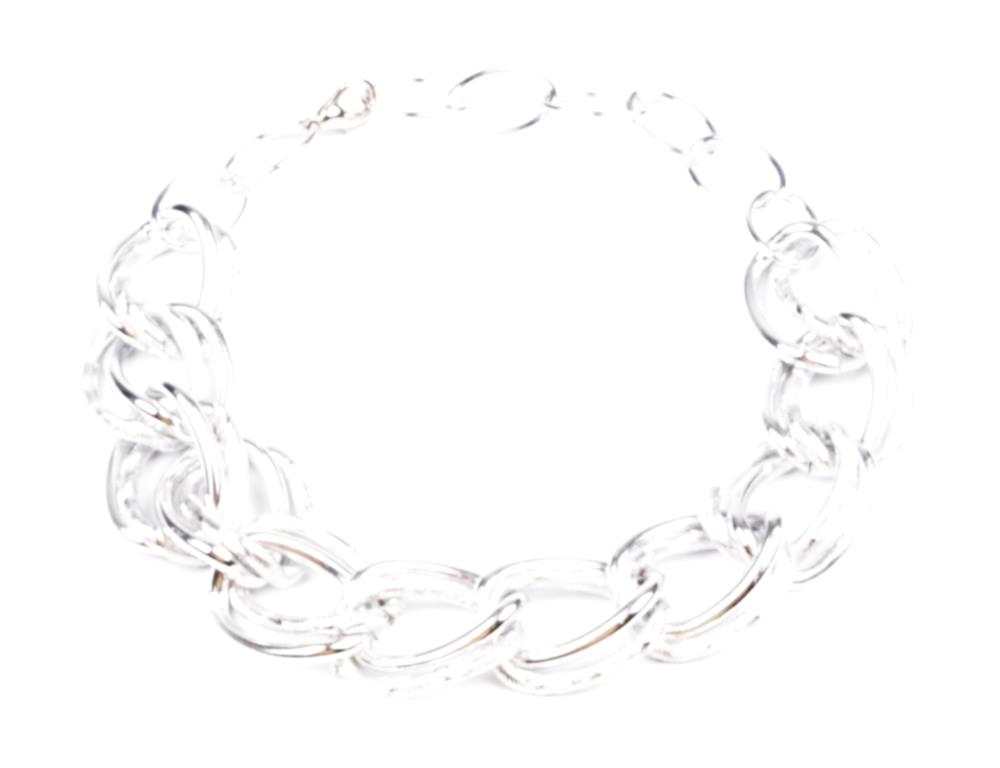 Viera ako 
odpoveď človeka Bohu
17. 9. 2020
6. 	Nadprirodzená viera je spoločnou 	vierou celej Cirkvi
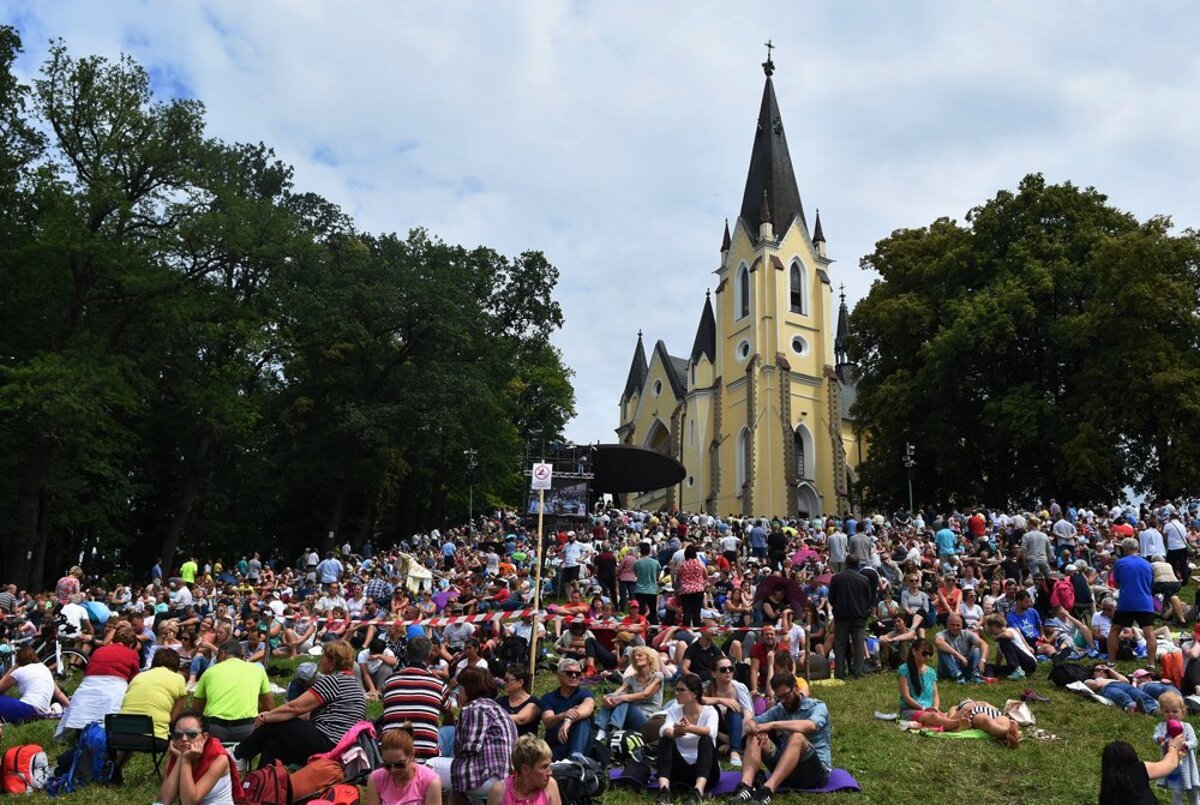 Nadprirodzená viera sa nedá chápať 
   len ako súkromná záležitosť. 
Viera mi bola Bohom daná nie len pre moju spásu, ale aj pre napomáhanie ku spáse druhým. (Porov. Rim 10, 14)
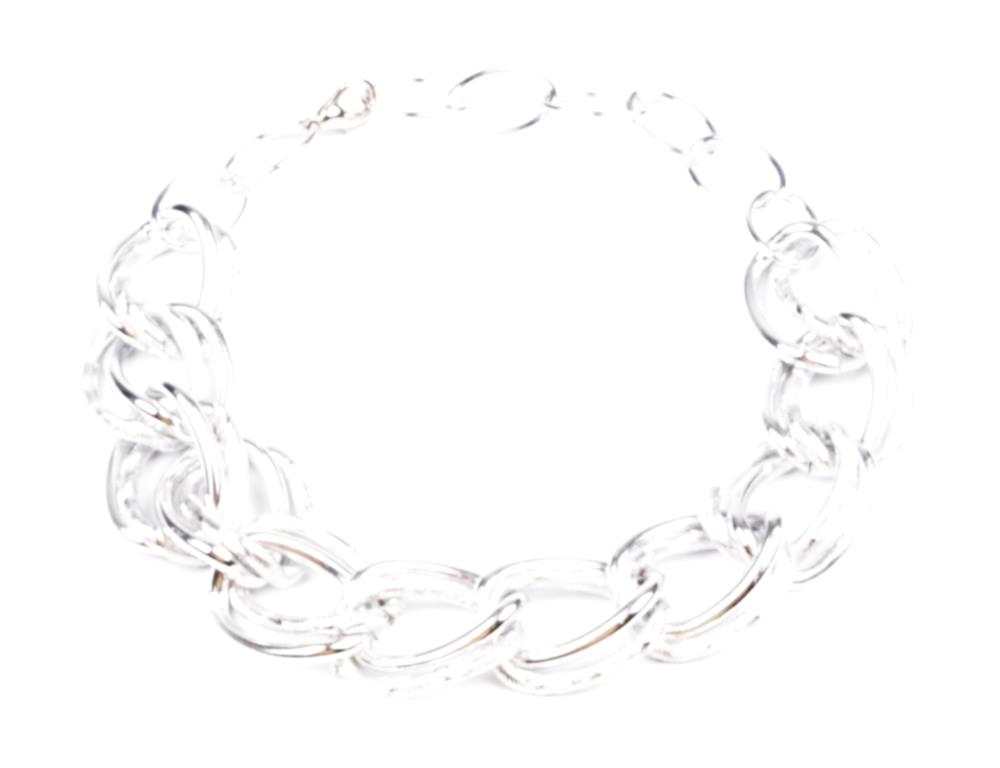 Viera, ktorú sme od Boha prijali a ktorá veriacich po celom svete zjednocuje v jedinej Kristovej Cirkvi je spoločnou vierou celej Cirkvi, čiže celého spoločenstva veriacich.
Viera ako 
odpoveď človeka Bohu
17. 9. 2020
7. 	Obsah a charakteristické črty 	nadprirodzenej viery
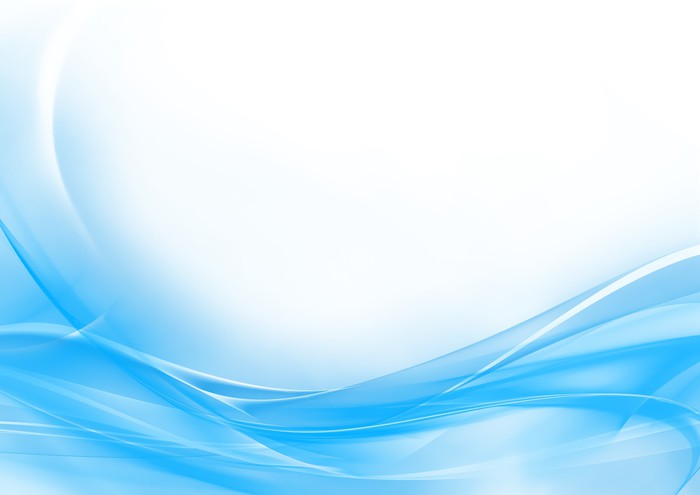 Čo veriť?
 Ako žiť?
 Ako pomôcť prijať nadprirodzenú vieru iným?
Viera ako 
odpoveď človeka Bohu
17. 9. 2020
7. 	Obsah a charakteristické črty 	nadprirodzenej viery
Čo veriť?
V prvom rade:
	
kresťan neverí v slová a vo formuly, ale v zjavené skutočnosti, ktoré tieto slová a formuly vyjadrujú. 	(Porov. KKC 170)
Kresťan prijíma ako pravdivé všetko to, čo obsahuje napísané alebo ústne podané Božie slovo a čo Cirkev predkladá veriť ako Bohom zjavené. (Porov. KKC 144 - 184 )
Viera ako 
odpoveď človeka Bohu
17. 9. 2020
7. 	Obsah a charakteristické črty 	nadprirodzenej viery
Čo veriť?
Kresťan verí tak, ako verí Cirkev	
Cirkev je matkou všetkých veriacich. 
Veriť tak ako verí Katolícka Cirkev je pre človeka, k dosiahnutiu spásy podstatne dôležité, pretože Kristus zveril úlohu verne uchovávať a bezchybne vykladať zjavený poklad viery (depozitum fidei) len svojím apoštolom a ich legitímnym nástupcom. (Porov. DZ 3020) 
Len im Ježiš povedal:  „Kto vás počúva, mňa počúva, a kto vami 								pohŕda, mnou pohŕda. Kto však pohŕda 								     mnou, pohŕda tým, ktorý ma poslal.“ 
									(Lk 10, 16; porov. Mt 28, 20)
Viera ako 
odpoveď človeka Bohu
17. 9. 2020
7.1 Výklad obsahu viery
Učiteľský úrad Cirkvi
Službu objasňovať sporné alebo nejasné otázky ohľadom právd viery alebo mravov vykonáva v Cirkvi z Kristovho poverenia Učiteľský úrad cirkvi.
Učiteľský úrad cirkvi je v Katechizme katolíckej cirkvi zadefinovaný ako spoločenstvo biskupov zjednotených s pápežom. 						(Porov. KKC 85)
Viera ako 
odpoveď človeka Bohu
17. 9. 2020
7.1 Výklad obsahu viery
Učiteľský úrad Cirkvi
Úlohou Učiteľského úradu cirkvi je starať sa o jednotu a pravosť katolíckeho učenia, aby sa do zjavených Božích právd časom neprimiešali bludné náuky, či názory, ktoré by mohli nepravdou otráviť nadprirodzenú vieru veriacich a tak vážne ohroziť ich bezpečné smerovanie k večnému životu.
Viera ako 
odpoveď človeka Bohu
17. 9. 2020
8. Dozrievanie vo viere
Ako žiť?
Ako pomôcť prijať nadprirodzenú vieru iným?
V nadprirodzenej viere 
	 je potrebné dozrievať
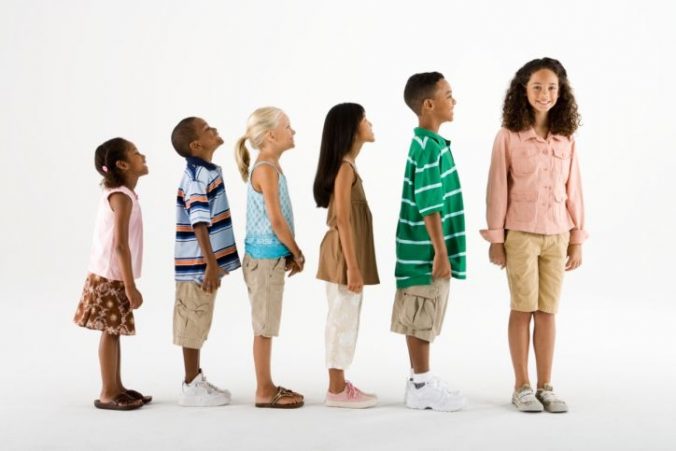 (Porov. Mt 25, 14-30)
Viera ako 
odpoveď človeka Bohu
17. 9. 2020
8. Dozrievanie vo viere
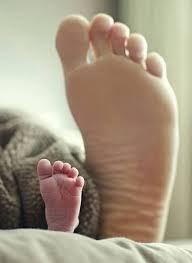 Emeritný Pápež Benedikt XVI, ešte ako kardinál Ratzinger často povzbudzoval svojich študentov hovoriac: „Naša viera musí stále rásť.“
 
Tak ako si neobliekame jedny a tie isté šaty, tak ako si v dospelosti neobúvame detské papučky alebo dupačky, tak nemôže naša viera v Boha, v dospelosti ostať taká, aká bola keď sme boli deťmi.
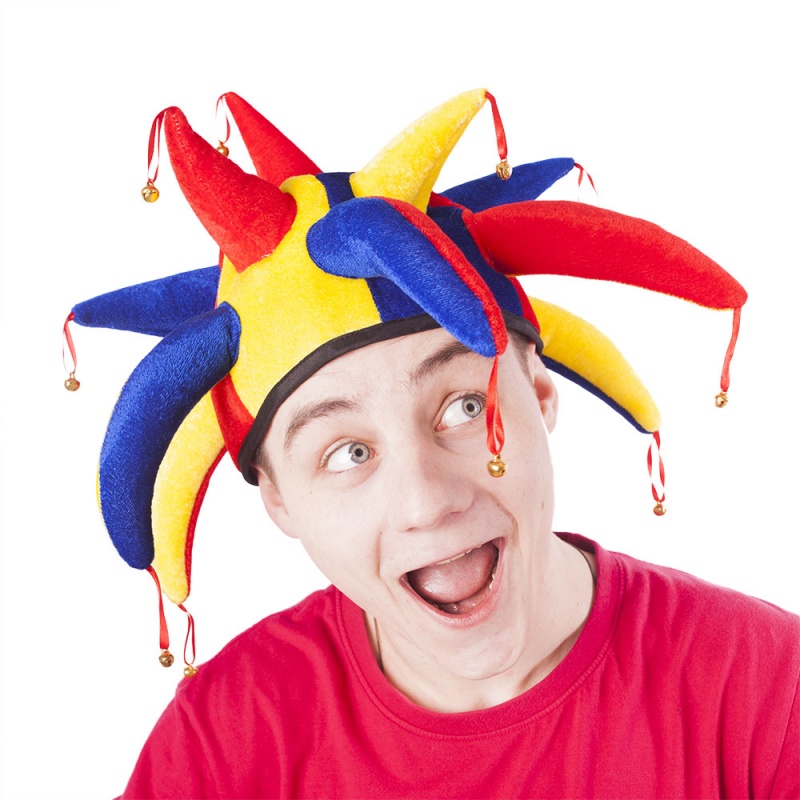 Viera ako 
odpoveď človeka Bohu
17. 9. 2020
8. Dozrievanie vo viere
Veriaci si preto má neustále vzbudzovať túžbu žiť v milosti posväcujúcej, 
byť naplnený Duchom Svätým, 
byť pripravený kedykoľvek obhájiť svoju vieru pred hocikým 
neustále hľadať účinné spôsoby ohlasovania viery.
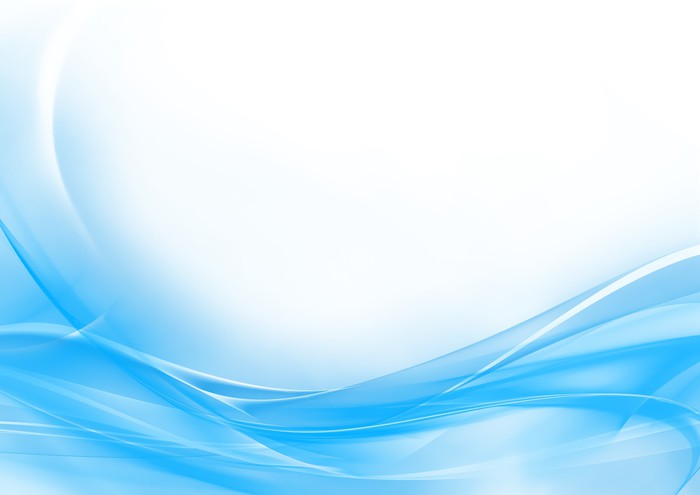 Viera ako 
odpoveď človeka Bohu
17. 9. 2020
8. Dozrievanie vo viere
Kresťan sa má podľa Ježišovho príkladu učiť svoju vieru zdieľať a prežívať najmä s chudobnými a trpiacimi. 
Má ju často premieňať na nezištné skutky lásky, lebo viera bez skutkov je mŕtva. (porov. Gal 5, 6; Jak 2, 26) 
Ak to bude potrebné, má byť pripravený a ochotný znášať pre vieru aj utrpenie.
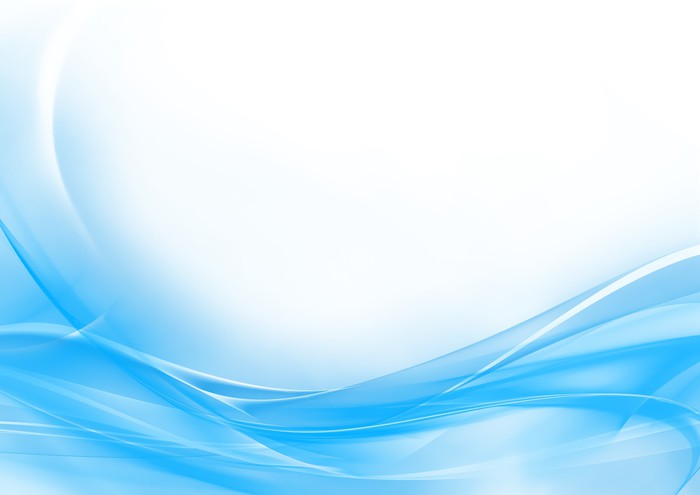 Viera ako 
odpoveď človeka Bohu
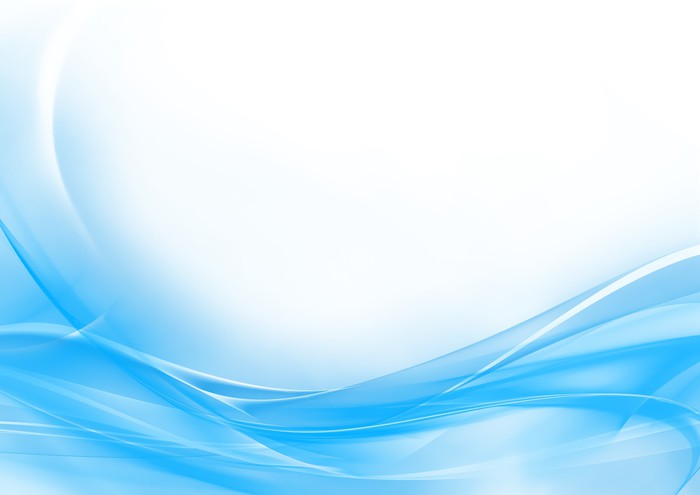 17. 9. 2020
8. Dozrievanie vo viere
Človek zrelý vo viere si uvedomuje, že všetko, čo na zemi s vierou znáša je len nepatrnou účasťou na tom, čo pre našu spásu vykonal a pretrpel náš spasiteľ Ježiš Kristus a vie, že toto všetko „nie je hodné porovnávania s budúcou slávou, ktorá sa na nás má zjaviť“. (Rim 8, 18)
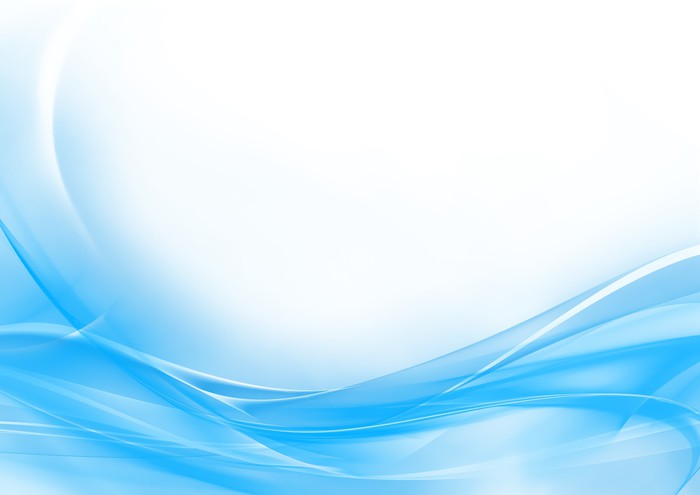 Viera ako 
odpoveď človeka Bohu
17. 9. 2020
9. Hriechy proti viere
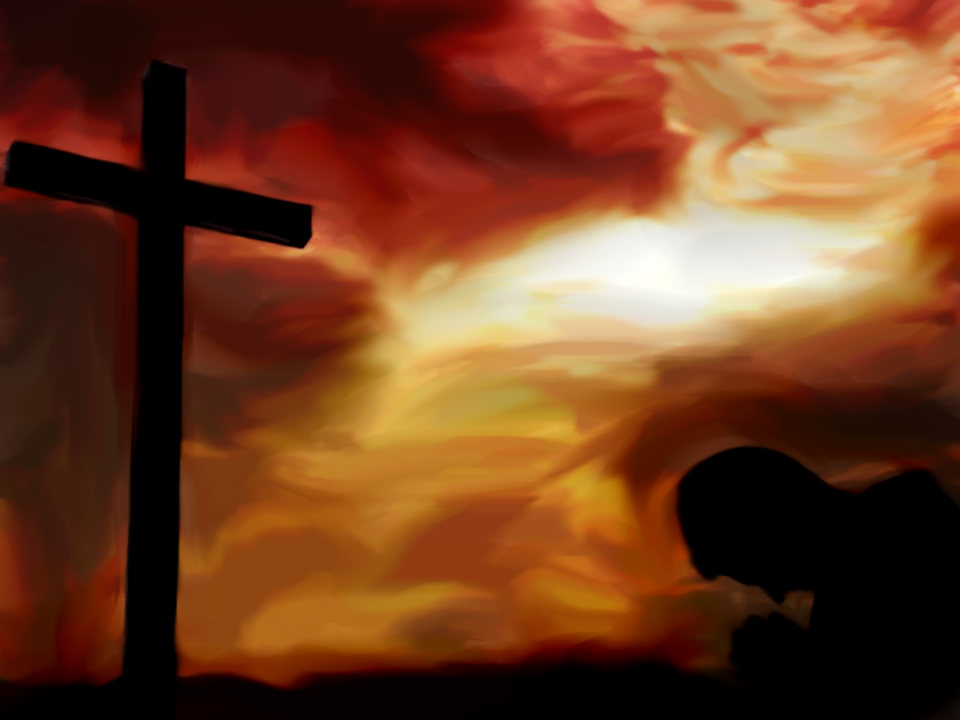 Hriechmi proti viere nazývame vedome zmýšľanie alebo konanie, ktoré môže ohroziť, oslabiť, alebo celkom zničiť nadprirodzenú vieru v človeku.
Viera ako 
odpoveď človeka Bohu
17. 9. 2020
9. Hriechy proti viere
a) Dobrovoľné pochybovanie o zjavených pravdách viery

 Keďže Boh nemôže klamať, bolo by nerozumné pochybovať o pravdách, ktoré nám činmi a slovami sám zjavil. 

 b) Dobrovoľné odmietanie viery (nevera)

 Ak niekto odmieta považovať za pravdivé, čo Boh zjavil a čo Cirkev predkladá veriť. (Porov. KKC 2088 - 2089)
Viera ako 
odpoveď človeka Bohu
17. 9. 2020
9. Hriechy proti viere
c) Heréza (bludné tvrdenie)
 Ak nejaký pokrstený človek vedome popiera alebo spochybňuje   pravdu viery, ktorú Cirkev uznala a vyhlásila za Bohom zjavenú. 

 d) Apostáza (odpadnutie od viery)
 Ide o úplné odvrhnutie kresťanskej viery.

 e) Schizma (rozkol - rozdelenie) 
 Ide o vedome oddelenie sa od spoločenstva veriacich, spojené s odmietnutím poslušnosti voči pápežovi a voči hierarchii Cirkvi.
Viera ako 
odpoveď človeka Bohu
17. 9. 2020
9. Hriechy proti viere
f) Zapretie viery
  Ide o zrieknutie sa viery z nejakého dôvodu alebo o neopodstatnené hanbenie za vieru a za osobný vzťah s Bohom. 

 g) Viera v povery
 Ak človek neprávom pripisuje nejakej veci alebo činnosti zvláštnu moc, ktorú jej Boh nedal.
 h) Pravidelné zanedbávanie osobnej modlitby a čítania Sv. Písma

i)  Ľahostajnosť v praktizovaní sviatostného života
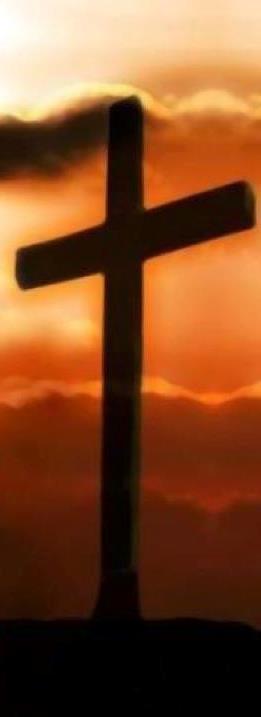 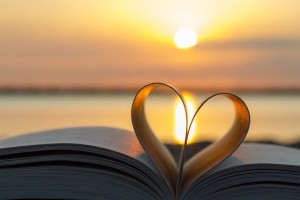 Ďakujem za Vašu pozornosť
Viera ako 
odpoveď človeka Bohu
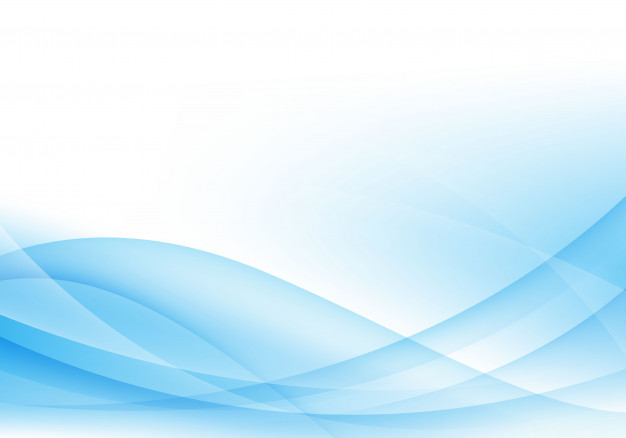 Použitá literatúra
Katechizmus Katolíckej cirkvi (KKC). Trnava: SSV, 1998.
Kódex kanonického práva (CIC). Latinsko-slovenské vydanie. Trnava: SSV, 1996.
DENZINGER, Heinrich. - HÜNERMANN, Peter. Enchiridion symbolorum 	definitionum et declarationum de rebus fidei et morum (DZ). Bologna: Edizioni 	Dehoniane Bologna (EDB), 2003.
MALÝ, V. Poučenie o sviatosti birmovania. Trnava: SSV, 1999
GERČAK, František. Poznaj a ver – Vierouka. Kapušany: Vydavateľstvo 
	Ing. Štefánia Beňová - Bens, 2002.
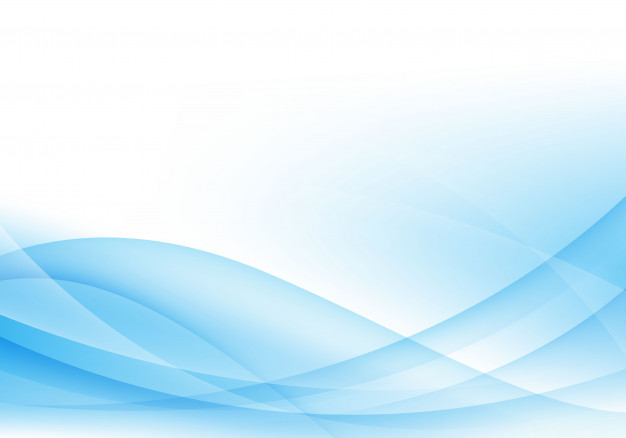 Vypracoval: František Fudaly	  © 2020